Update on the Mixing and Time-Dependent CPV Chapter
Adrian Bevan
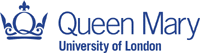 Draft of chapter available for a while




To-do list:
Discuss with Vertexing Chapter folks about the split on Δt resolution.
Cross reference the tagging performance reported in Chapter 5.3 (tagging) against the discussion of BFlav parameter extraction [Re: section 7.5].
Add a brief mention about the effect of a data driven ΔΓ constraint on a TDCPV measurement (1 or 2 sentences to reference recent paper by AB, G. Inguglia and B. Meadows: arXiv:1106.5075).
Recent set of comments posted on the HN to address.
a.j.bevan@qmul.ac.uk
2
* Insert brief comment or footnote about ΔΓ=0 assumption here.
a.j.bevan@qmul.ac.uk
3
a.j.bevan@qmul.ac.uk
4
Resolution function discussion
a.j.bevan@qmul.ac.uk
5
Tagging Parameter Estimation
This chapter draft has:
	7 Pages of text
	3 Figures
	0 Tables
	21 Equations
a.j.bevan@qmul.ac.uk
6
Some questions for you
Is the balance OK?
Section related to tagging, vertexing, mixing (B&D) , all TDCPV sections and CKM Chapter.

Is the level of detail OK?

Is the level of clarity OK?
Road-tested on my grad student (Gianluca) and got useful feedback.

Any comments welcome (please post these to the chapter hypernews).
a.j.bevan@qmul.ac.uk
7